๒. คำซ้ำ
๒.๑ ลักษณะของคำซ้ำ
คำซ้ำ
คือ คำที่สร้างจากคำมูล โดยนำคำคำเดียวกันมากล่าวซ้ำ มีความหมายเปลี่ยนแปลงไป อาจเน้นหนักขึ้น เบาลง หรืออาจเปลี่ยนเป็นอย่างอื่น
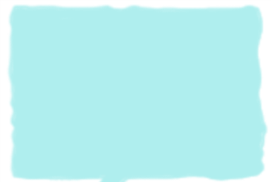 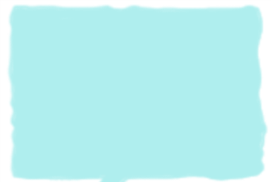 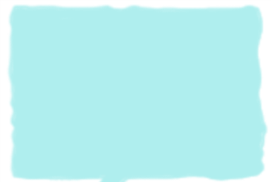 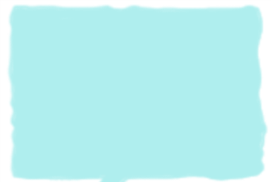 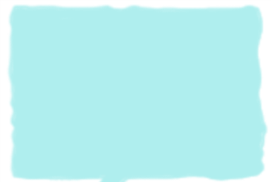 หนา ๆ
กลม ๆ
นิ่ม ๆ
ยาว ๆ
น้อย ๆ
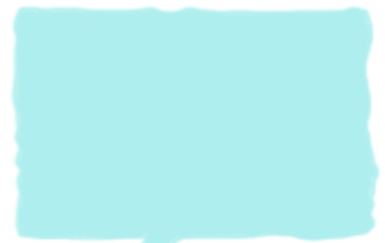 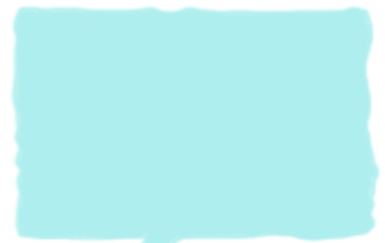 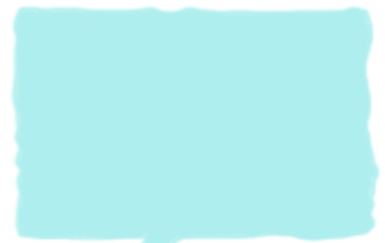 นั่ง ๆ นอน ๆ
มืด ๆ ค่ำ ๆ
ร้อน ๆ หนาว ๆ
276
[Speaker Notes: ๒. คำซ้ำ
      ๒.๑ ลักษณะของคำซ้ำ
               ๑) ครูสนทนากับนักเรียนและซักถามเกี่ยวกับคำซ้ำ แล้วให้นักเรียนสรุปลักษณะของคำซ้ำ 
	โดยใช้เนื้อหาจากหนังสือเรียน รายวิชาพื้นฐาน ภาษาไทย ม. ๑ เล่ม ๑ ของบริษัท 
	สำนักพิมพ์วัฒนาพานิช จำกัด
               ๒) ครูคลิกเพื่อแสดงลักษณะของคำซ้ำ
               ๓) ครูอธิบายเรื่อง คำซ้ำ โดยใช้เวลาประมาณ ๑๐ นาที หรือให้ครูใช้เวลาตามความ
                    เหมาะสม]
๒. คำซ้ำ
๒.๑ ลักษณะของคำซ้ำ
๑. เป็นคำชนิดใดหรือทำหน้าที่ใดก็ได้ เช่น 
    นาม สรรพนาม เป็นต้น
๒. นำคำหนึ่ง ๆ มาซ้ำกันสองครั้ง เช่น เด็ก ๆ เล็ก ๆ เล่น ๆ
๓. นำคำซ้อนมาแยกซ้ำกัน เช่น ลูบคลำ เป็น ลูบ ๆ คลำ ๆ
๔. นำคำซ้ำมาประสมกัน เช่น  งู ๆ ปลา ๆ  ไป ๆ มา ๆ
๕. นำคำซ้ำมาเปลี่ยนเสียงวรรณยุกต์ เพื่อเน้นความหมาย 
      เช่น ดี๊ดี
277
[Speaker Notes: ๒. คำซ้ำ
      ๒.๑ ลักษณะของคำซ้ำ
               ๑) ครูสนทนากับนักเรียนและซักถามเกี่ยวกับคำซ้ำ แล้วให้นักเรียนสรุปลักษณะของคำซ้ำ 
	โดยใช้เนื้อหาจากหนังสือเรียน รายวิชาพื้นฐาน ภาษาไทย ม. ๑ เล่ม ๑ ของบริษัท 
	สำนักพิมพ์วัฒนาพานิช จำกัด
               ๒) ครูคลิกเพื่อแสดงลักษณะของคำซ้ำ]
๒. คำซ้ำ
๒.๒ ความหมายของคำซ้ำ
การซ้ำคำทำให้เกิดความหมายแตกต่างไปจากเดิม ดังนี้
๑. บอกพหูพจน์
๖. แยกคำซ้อน
      มาเป็นคำซ้ำ
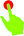 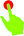 ๒. บอกความเน้นหนัก
๕. เปลี่ยนความหมายใหม่
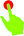 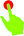 ๓. บอกความ
       ไม่เน้นหนัก
๔. บอกคำสั่ง
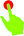 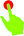 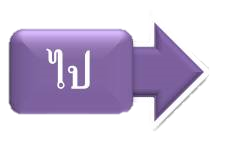 278
[Speaker Notes: ๒. คำซ้ำ
      ๒.๒ ความหมายของคำซ้ำ
               ๑) ครูให้นักเรียนสรุปความหมายของคำซ้ำ โดยใช้เนื้อหาจากหนังสือเรียน รายวิชาพื้นฐาน 
                    ภาษาไทย ม. ๑ เล่ม ๑ ของบริษัท สำนักพิมพ์วัฒนาพานิช จำกัด
               ๒) ครูคลิกเพื่อแสดงควาหมายของคำซ้ำ
               ๓) ครูคลิกที่หัวข้อ เพื่อเชื่อมโยงไปยังเฟรมเนื้อหาที่ต้องการ หรือคลิกที่ปุ่มไป เพื่อข้าม
                    ไปยังหัวข้อถัดไป]
๒. คำซ้ำ
๒.๒ ความหมายของคำซ้ำ
การซ้ำคำทำให้เกิดความหมายแตกต่างไปจากเดิม ดังนี้
๑. บอกพหูพจน์
คำเดิมอาจเป็นเอกพจน์หรือพหูพจน์ กลายเป็นพหูพจน์อย่างเดียว เช่น
เขาเล่นกับเพื่อน เป็น  เขาเล่นกับเพื่อน ๆ
พี่อยู่ในห้อง       เป็น  พี่ ๆ อยู่ในห้อง
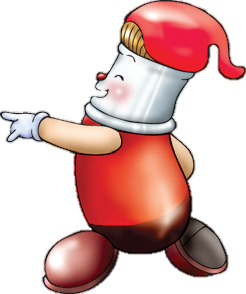 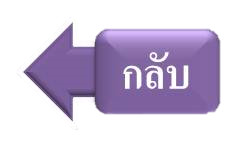 279
[Speaker Notes: ๒. คำซ้ำ
      ๒.๒ ความหมายของคำซ้ำ
               ๑) ครูให้นักเรียนสรุปความหมายของคำซ้ำ โดยใช้เนื้อหาจากหนังสือเรียน รายวิชาพื้นฐาน 
                    ภาษาไทย ม. ๑ เล่ม ๑ ของบริษัท สำนักพิมพ์วัฒนาพานิช จำกัด
               ๒) ครูคลิกเพื่อแสดงควาหมายของคำซ้ำ
               ๓) ครูคลิกที่ปุ่มกลับ เพื่อกลับสู่เนื้อหาเฟรมหลัก]
๒. คำซ้ำ
๒.๒ ความหมายของคำซ้ำ
การซ้ำคำทำให้เกิดความหมายแตกต่างไปจากเดิม ดังนี้
๒. บอกความเน้นหนัก
วิเศษณ์บางคำเมื่อเป็นคำซ้ำ มีความหมายเน้นหนักกว่าเดิม โดยมากเปลี่ยนเสียงคำแรกเป็นเสียงตรี เช่น 
สวย ๆ  เป็น   ซ้วยสวย  
 ดี ๆ     เป็น    ดี๊ดี
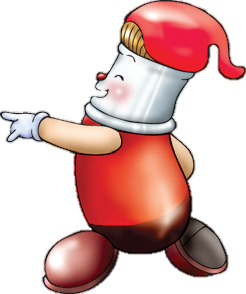 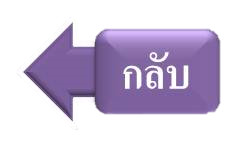 280
[Speaker Notes: ๒. คำซ้ำ
      ๒.๒ ความหมายของคำซ้ำ
               ๑) ครูให้นักเรียนสรุปความหมายของคำซ้ำ โดยใช้เนื้อหาจากหนังสือเรียน รายวิชาพื้นฐาน 
                    ภาษาไทย ม. ๑ เล่ม ๑ ของบริษัท สำนักพิมพ์วัฒนาพานิช จำกัด
               ๒) ครูคลิกเพื่อแสดงความหมายของคำซ้ำ
               ๓) ครูคลิกที่ปุ่มกลับ เพื่อกลับสู่เนื้อหาเฟรมหลัก]
๒. คำซ้ำ
๒.๒ ความหมายของคำซ้ำ
การซ้ำคำทำให้เกิดความหมายแตกต่างไปจากเดิม ดังนี้
๓. บอกความไม่เน้นหนัก
วิเศษณ์บางคำเมื่อเป็นคำซ้ำความหมายคลายความเน้นหนักกว่าเดิมหรือไม่จงใจ คำซ้ำประเภทนี้               ไม่เปลี่ยนเสียงวรรณยุกต์ของคำแรก เช่น 
ใกล้ เป็น ใกล้ ๆ             
ดี เป็น ดี ๆ
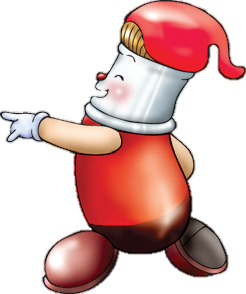 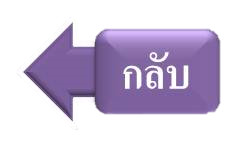 281
[Speaker Notes: ๒. คำซ้ำ
      ๒.๒ ความหมายของคำซ้ำ
               ๑) ครูให้นักเรียนสรุปความหมายของคำซ้ำ โดยใช้เนื้อหาจากหนังสือเรียน รายวิชาพื้นฐาน 
                    ภาษาไทย ม. ๑ เล่ม ๑ ของบริษัท สำนักพิมพ์วัฒนาพานิช จำกัด
               ๒) ครูคลิกเพื่อแสดงความหมายของคำซ้ำ
               ๓) ครูคลิกที่ปุ่มกลับ เพื่อกลับสู่เนื้อหาเฟรมหลัก]
๒. คำซ้ำ
๒.๒ ความหมายของคำซ้ำ
การซ้ำคำทำให้เกิดความหมายแตกต่างไปจากเดิม ดังนี้
๔. บอกคำสั่ง
วิเศษณ์ที่เป็นคำซ้ำเมื่อประกอบกริยา 
จะเน้นความและบอกคำสั่ง เช่น 
อยู่เงียบ เป็น อยู่เงียบ ๆ 
พูดดัง เป็น พูดดัง ๆ
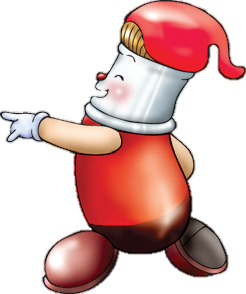 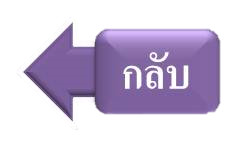 282
[Speaker Notes: ๒. คำซ้ำ
      ๒.๒ ความหมายของคำซ้ำ
               ๑) ครูให้นักเรียนสรุปความหมายของคำซ้ำ โดยใช้เนื้อหาจากหนังสือเรียน รายวิชาพื้นฐาน 
                    ภาษาไทย ม. ๑ เล่ม ๑ ของบริษัท สำนักพิมพ์วัฒนาพานิช จำกัด
               ๒) ครูคลิกเพื่อแสดงความหมายของคำซ้ำ
               ๓) ครูคลิกที่ปุ่มกลับ เพื่อกลับสู่เนื้อหาเฟรมหลัก]
๒. คำซ้ำ
๒.๒ ความหมายของคำซ้ำ
การซ้ำคำทำให้เกิดความหมายแตกต่างไปจากเดิม ดังนี้
๕. เปลี่ยนความหมายใหม่
คำซ้ำบางคำเปลี่ยนความหมายใหม่โดยไม่มีเค้าของความหมายเดิม เช่น 
กล้วย ๆ หมู ๆ ดี ๆ ชั่ว ๆ
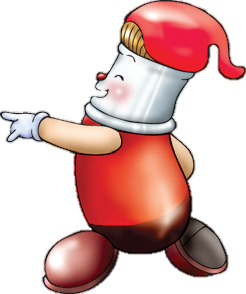 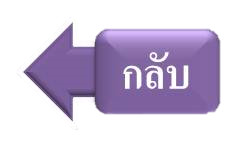 283
[Speaker Notes: ๒. คำซ้ำ
      ๒.๒ ความหมายของคำซ้ำ
               ๑) ครูให้นักเรียนสรุปความหมายของคำซ้ำ โดยใช้เนื้อหาจากหนังสือเรียน รายวิชาพื้นฐาน 
                    ภาษาไทย ม. ๑ เล่ม ๑ ของบริษัท สำนักพิมพ์วัฒนาพานิช จำกัด
               ๒) ครูคลิกเพื่อแสดงความหมายของคำซ้ำ
               ๓) ครูคลิกที่ปุ่มกลับ เพื่อกลับสู่เนื้อหาเฟรมหลัก]
๒. คำซ้ำ
๒.๒ ความหมายของคำซ้ำ
การซ้ำคำทำให้เกิดความหมายแตกต่างไปจากเดิม ดังนี้
๖. แยกคำซ้อนมาเป็นคำซ้ำ
คำซ้ำบางคำเกิดจากการแยกคำซ้อนมาซ้ำกัน เช่น 
จืดชืด เป็น  จืด ๆ ชืด ๆ 
จริงจัง  เป็น จริง ๆ จัง ๆ
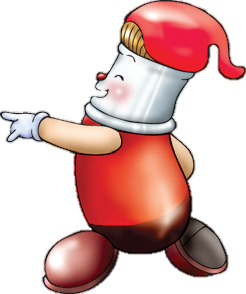 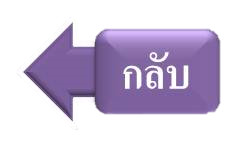 284
[Speaker Notes: ๒. คำซ้ำ
      ๒.๒ ความหมายของคำซ้ำ
               ๑) ครูให้นักเรียนสรุปความหมายของคำซ้ำ โดยใช้เนื้อหาจากหนังสือเรียน รายวิชาพื้นฐาน 
                    ภาษาไทย ม. ๑ เล่ม ๑ ของบริษัท สำนักพิมพ์วัฒนาพานิช จำกัด
               ๒) ครูคลิกเพื่อแสดงความหมายของคำซ้ำ
               ๓) ครูคลิกที่ปุ่มกลับ เพื่อกลับสู่เนื้อหาเฟรมหลัก]
๒. คำซ้ำ
๒.๒ ความหมายของคำซ้ำ
ข้อสังเกตของคำซ้ำ
• คำที่ออกเสียงซ้ำกันบางคำไม่ใช่คำซ้ำ เพราะไม่ได้เกิดคำขึ้นใหม่และ
   ความหมายก็ไม่เปลี่ยนไป ในกรณีเช่นนี้จะใช้ไม้ยมกแทนไม่ได้  เช่น
– เขาวิ่งทุกวันวันละครึ่งชั่วโมง วันวัน ไม่ใช่คำซ้ำ
• ในกรณีที่พูดแล้วหยุดและไม่ได้ทำกิริยาต่อเนื่อง ไม่ถือเป็นคำซ้ำ เช่น
– ไป ไป๊ ไปให้พ้น  ไป ไป๊ ไป  ไม่ใช่คำซ้ำ
– เป็นเป็นเป็น ตายเป็นตาย  ไม่ใช่คำซ้ำ
285
[Speaker Notes: ๒. คำซ้ำ
      ๒.๒ ความหมายของคำซ้ำ
               ๑) ครูให้นักเรียนสรุปความหมายของคำซ้ำ โดยใช้เนื้อหาจากหนังสือเรียน รายวิชาพื้นฐาน 
                    ภาษาไทย ม. ๑ เล่ม ๑ ของบริษัท สำนักพิมพ์วัฒนาพานิช จำกัด
               ๒) ครูคลิกเพื่อแสดงความหมายของคำซ้ำ]
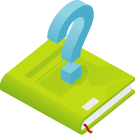 เรื่องน่ารู้
คำซ้ำ
คำบางคำเป็นคำซ้ำไม่ได้ แต่คำบางคำเป็นคำซ้ำได้อย่างเดียว
คำที่เป็นคำซ้ำไม่ได้
• กริยาช่วย เช่น คง ได้ อาจ
• บุพบท เช่น ของ แห่ง ด้วย กับ
• สันธาน เช่น เมื่อ หลังจาก และ แต่ จึง
คำที่ต้องเป็นคำซ้ำ
• ส่วนมากเป็นคำวิเศษณ์ เช่น หยิบ ๆ หลัด ๆ คิก ๆ ยอง ๆ
286
[Speaker Notes: เรื่องน่ารู้ ครูอธิบายเรื่อง คำซ้ำ เพื่อเสริมความรู้ให้แก่นักเรียน นอกเหนือจากความรู้ในบทเรียน 
เพื่อให้นักเรียนเข้าใจเรื่องที่เรียนมากยิ่งขึ้น]
บอกความหมายของคำซ้ำ
๑. ไป ๆ มา ๆ เขาก็ตกลงใจจะไปกับเรา
ในที่สุด
๒. ดี ๆ ชั่ว ๆ เราก็เป็นเพื่อนกัน
อย่างไรก็ตาม
๓. ไม่เจอกันแค่ไม่กี่เดือน เด็กสองคนนี้
      ตัวไล่ ๆ กันแล้ว
สูงต่ำมากน้อย
ไม่ต่างกันมาก
๔. รู้งู ๆ ปลา ๆ อย่างนี้ทำอะไรก็ไม่ได้
รู้บ้างแต่ไม่สันทัด
ชั่งทีละหนึ่งกิโลกรัม และชั่งมากกว่าหนึ่งกิโลกรัม
๕. แม่ค้าชั่งผลไม้เป็นกิโล ๆ
287
[Speaker Notes: ๑) ครูให้นักเรียนอ่านข้อความ แล้วบอกความหมายของคำซ้ำโดยอาศัยบริบทของประโยค
    ประกอบการพิจารณา
๒) ครูคลิกเพื่อแสดงคำตอบและอธิบายเพิ่มเติม
         ครูสามารถให้นักเรียนทำกิจกรรมทบทวนความรู้เพิ่มเติม กิจกรรมที่ ๒๕ คำซ้ำ จากแบบฝึก
    ทักษะ รายวิชาพื้นฐาน ภาษาไทย ม. ๑ เล่ม ๑ ของบริษัท สำนักพิมพ์วัฒนาพานิช จำกัด 
๓) ครูให้นักเรียนทำกิจกรรมโดยใช้เวลาประมาณ ๕ นาที หรือให้ครูใช้เวลาตามความเหมาะสม]
คำซ้ำมีความหมายลักษณะใด เพราะเหตุใด
บอกความเน้นหนัก
๑. มะม่วงลูกนี้เปรี๊ยวเปรี้ยว ใครซื้อมานะ
เหตุผล	เปรี้ยว เป็นคำวิเศษณ์ เมื่อนำคำมาซ้ำจะเปลี่ยนเสียงวรรณยุกต์เป็น 
                เปรี๊ยวเปรี้ยว ซึ่งจะมีความหมายเน้นหนักกว่าเดิม
แยกคำซ้อนมาเป็นคำซ้ำ
๒. กี่ปี ๆ เขาก็ยังป่วยออด ๆ แอด ๆ อย่างนี้ตลอด
เหตุผล	ออด ๆ แอด ๆ เกิดจากการแยกคำซ้อนมาจาก ออดแอด มาเป็นคำซ้ำ 
                ออด ๆ แอด ๆ หมายความว่า ป่วยไข้อยู่เสมอ
288
[Speaker Notes: ๑) ครูให้นักเรียนพิจารณาคำซ้ำแต่ละประโยคว่าเป็นคำซ้ำลักษณะใด พร้อมบอกเหตุผลประกอบ
๒) ครูคลิกเพื่อแสดงคำตอบและอธิบายเพิ่มเติม
         ครูสามารถให้นักเรียนทำกิจกรรมทบทวนความรู้เพิ่มเติม กิจกรรมที่ ๒๕ คำซ้ำ จากแบบฝึก
      ทักษะ รายวิชาพื้นฐาน ภาษาไทย ม. ๑ เล่ม ๑ ของบริษัท สำนักพิมพ์วัฒนาพานิช จำกัด 
๓) ครูให้นักเรียนทำกิจกรรมโดยใช้เวลาประมาณ ๕ นาที หรือให้ครูใช้เวลาตามความเหมาะสม]
คำซ้ำมีความหมายลักษณะใด เพราะเหตุใด
เปลี่ยนความหมายใหม่
๓. โจทย์ข้อนี้ความรู้พื้น ๆ ก็ทำได้
เหตุผล	พื้น เป็นคำนาม หมายถึง ส่วนราบด้านหน้าของสิ่งใดสิ่งหนึ่ง แต่เมื่อนำมาซ้ำ
                ความหมายจะเปลี่ยนไปเป็น  ธรรมดาทั่วไป
บอกคำสั่ง
๔. นั่งเงียบ ๆ อย่าส่งเสียงดังเชียวนะ
เหตุผล	เงียบ ๆ เป็นคำวิเศษณ์ที่เป็นคำซ้ำ เมื่อนำมาประกอบกับกริยา จะเน้นความและ
               บอกคำสั่ง
289
[Speaker Notes: ๑) ครูให้นักเรียนพิจารณาคำซ้ำแต่ละประโยคว่าเป็นคำซ้ำลักษณะใด พร้อมบอกเหตุผลประกอบ
๒) ครูคลิกเพื่อแสดงคำตอบและอธิบายเพิ่มเติม
         ครูสามารถให้นักเรียนทำกิจกรรมทบทวนความรู้เพิ่มเติม กิจกรรมที่ ๒๕ คำซ้ำ จากแบบฝึก
      ทักษะ รายวิชาพื้นฐาน ภาษาไทย ม. ๑ เล่ม ๑ ของบริษัท สำนักพิมพ์วัฒนาพานิช จำกัด]
แต่งประโยคจากคำซ้ำ
๑. ร้อน ๆ หนาว ๆ
ฉันรู้สึกร้อน ๆ หนาว ๆ ยังไงก็ไม่รู้เหมือนกับจะเป็นไข้
๒. ทั่ว ๆ
ครูแจกอาหารให้นักเรียนได้กินโดยทั่ว ๆ กัน
๓. กล่อง ๆ
แม่แบ่งขนมออกเป็นกล่อง ๆ
๔. กว๊างกว้าง
ห้องนี้กว๊างกว้างน่าอยู่มาก
๕. หมู ๆ
ข้อสอบวันนี้หมู ๆ หลับตาก็ทำได้
290
[Speaker Notes: ๑) ครูให้นักเรียนแต่งประโยคจากคำซ้ำที่กำหนดให้
๒) ครูคลิกเพื่อแสดงแนวคำตอบ
๓) ครูให้นักเรียนทำกิจกรรมโดยใช้เวลาประมาณ ๗ นาที หรือให้ครูใช้เวลาตามความเหมาะสม]
เกมตามหาคำซ้ำที่เปลี่ยนความหมาย
จงหาคำซ้ำที่เปลี่ยนความหมาย
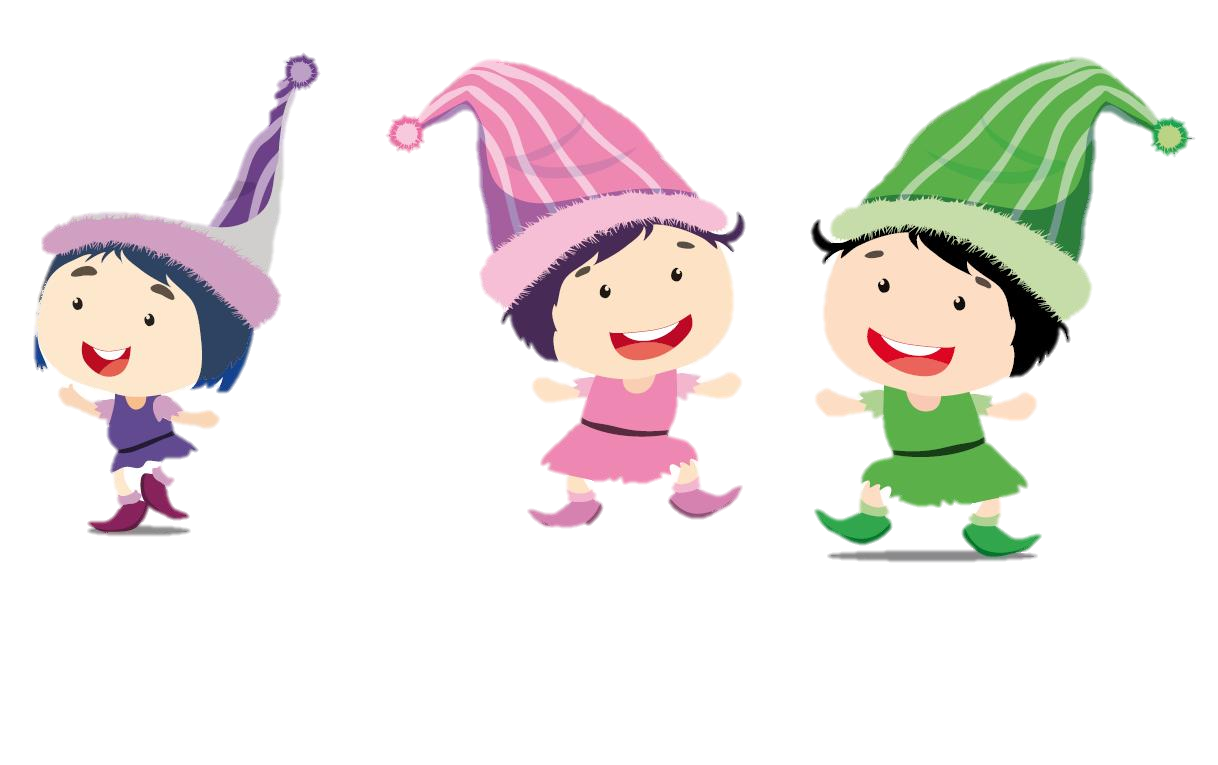 291
[Speaker Notes: ๑) ครูให้นักเรียนเล่นเกมตามหาคำซ้ำที่เปลี่ยนความหมาย 
	วิธีเล่น  
     ๑. ครูคลิกคำซ้ำให้ดู แล้วให้นักเรียนบอกว่าคำใดเป็นคำซ้ำที่เปลี่ยนความหมาย ให้นักเรียนยกมือ
         ขึ้นตอบ พร้อมทั้งบอกความหมายของคำซ้ำนั้น
     ๒. ครูและนักเรียนช่วยกันเฉลยและให้รางวัลสำหรับคนที่ตอบถูกต้อง
     ๓. ครูคลิกเพื่อแสดงคำตอบและอธิบายเพิ่มเติม
๒) ครูให้นักเรียนเล่นเกมโดยใช้เวลาประมาณ ๕ นาที หรือให้ครูใช้เวลาตามความเหมาะสม]
เกมตามหาคำซ้ำที่เปลี่ยนความหมาย
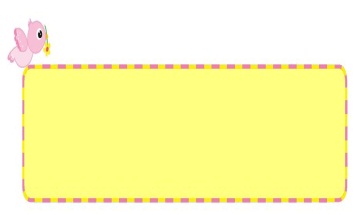 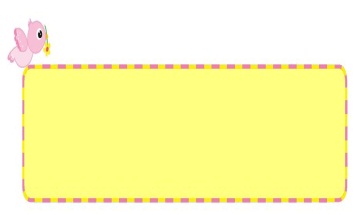 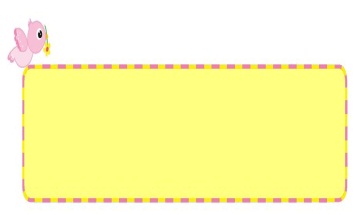 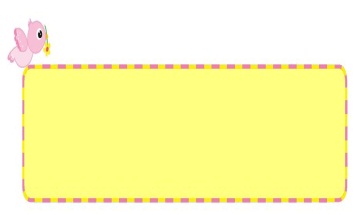 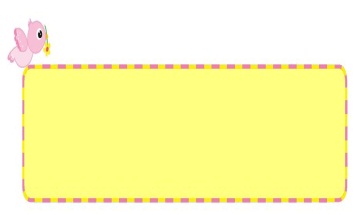 กล้วย ๆ 		หมายถึง 	ง่าย
	หมู ๆ 		หมายถึง 	ง่าย
	พื้น ๆ 		หมายถึง 	ธรรมดา
	งู ๆ ปลา ๆ 	หมายถึง	รู้เพียงเล็ก ๆ น้อย ๆ
	น้อง ๆ 		หมายถึง	เกือบ, ใกล้, คล้าย
	ดี ๆ ชั่ว ๆ 	หมายถึง	อย่างไรก็ตาม
	ไล่ ๆ 		หมายถึง 	ใกล้เคียง
งู ๆ ปลา ๆ
เค็ม ๆ
กล้วย ๆ
เปื้อน ๆ
พื้น ๆ
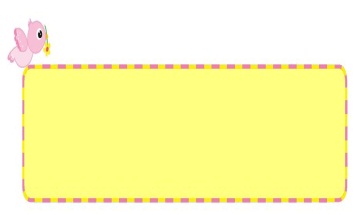 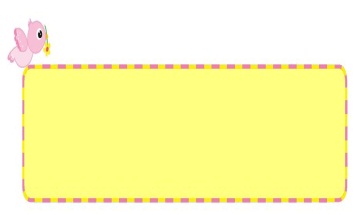 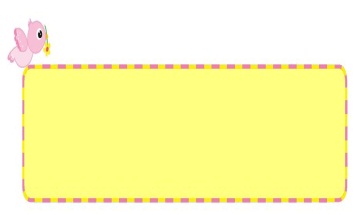 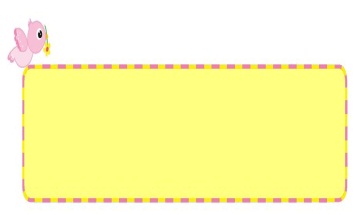 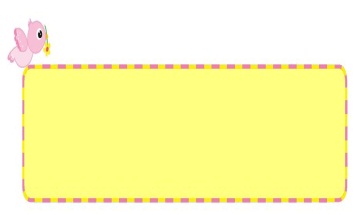 แดง ๆ
ดี ๆ
หมู ๆ
นิ่ม ๆ
ดี ๆ ชั่ว ๆ
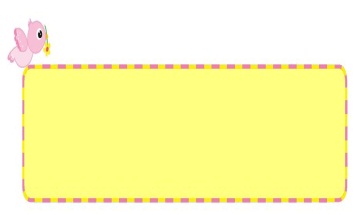 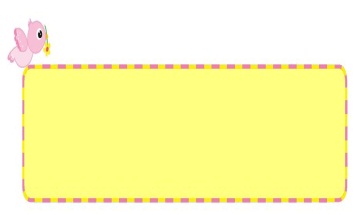 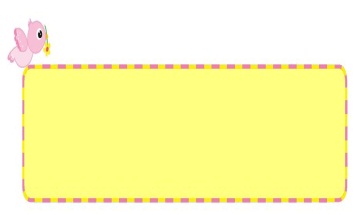 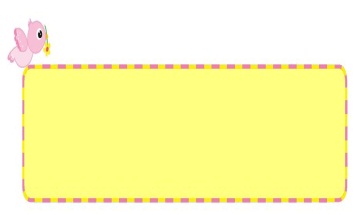 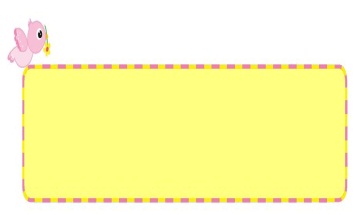 ไล่ ๆ
ชืด ๆ
น้อง ๆ
หนู ๆ
ที่ ๆ
292
[Speaker Notes: ๏ ครูให้นักเรียนเล่นเกมตามหาคำซ้ำที่เปลี่ยนความหมาย 
	วิธีเล่น  
     ๑. ครูคลิกคำซ้ำให้ดู แล้วให้นักเรียนบอกว่าคำใดเป็นคำซ้ำที่เปลี่ยนความหมาย ให้นักเรียนยกมือ
         ขึ้นตอบ พร้อมทั้งบอกความหมายของคำซ้ำนั้น
     ๒. ครูและนักเรียนช่วยกันเฉลยและให้รางวัลสำหรับคนที่ตอบถูกต้อง
     ๓. ครูคลิกเพื่อแสดงคำตอบและอธิบายเพิ่มเติม]
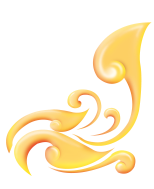 สรุปความรู้
คำซ้ำ
ความหมาย
ลักษณะ
บอกพหูพจน์
เป็นคำชนิดใดหรือทำหน้าที่ใดก็ได้
บอกความเน้นหนัก
นำคำหนึ่ง ๆ มาซ้ำกันสองครั้ง
บอกความไม่เน้นหนัก
นำคำซ้อนมาแยกซ้ำกัน
บอกคำสั่ง
นำคำซ้ำมาประสมกัน
เปลี่ยนความหมายใหม่
นำคำซ้ำมาเปลี่ยนเสียงวรรณยุกต์เพื่อเน้นความหมาย
แยกคำซ้อนมาเป็นคำซ้ำ
293
[Speaker Notes: สรุปความรู้เรื่อง คำซ้ำ
     ๑. ครูและนักเรียนร่วมกันสรุปความรู้เรื่อง คำซ้ำ
     ๒. ครูคลิกเพื่อแสดงข้อความสรุปทีละหัวข้อ
     ๓. ครูสรุปความรู้โดยใช้เวลาประมาณ ๓ นาที หรือให้ครูใช้เวลาตามความเหมาะสม]